Table A. ICD-9-CM Codes
Vol 1, CKD, Ch 2
2
vol 1 Table 2.1 Prevalence of coded DM, CKD, CHF & CVA among Medicare patients age 65+, 2012
Data Source: Medicare 5 percent sample. Period prevalent patients, 2012, without ESRD, age 65 or older (Medicare). Abbreviations: CHF, congestive heart failure; CKD, chronic kidney disease; CVA, cerebrovascular accident; DM, diabetes mellitus.
Vol 1, CKD, Ch 2
3
vol 1 Table 2.2 Characteristics of all patients, characteristics of CKD patients among Medicare patients age 65+, 2012
Data Source: Medicare 5 percent sample. Period prevalent patients, 2012, without ESRD, age 65 or older (Medicare). Abbreviations: CHF, congestive heart failure; DM, diabetes mellitus; HTN, hypertension.
Vol 1, CKD, Ch 2
4
vol 1 Table 2.3 Prevalence of CKD, and adjusted odds ratios of CKD among Medicare patients age 65+, 2012
Data Source: Medicare 5 percent sample. Period prevalent patients, 2012, without ESRD, age 65 or older (Medicare). Adjustments included are age, gender, race, and comorbidities. Abbreviations: DM, diabetes mellitus; HTN, hypertension; CVD, cardiovascular disease. CVD is defined as either one of the following comorbidities being true: cerebrovascular accident, peripheral vascular disease, atherosclerotic heart disease, congestive heart failure, dysrhythmia or other cardiac comorbidities. a Not applicable.
Vol 1, CKD, Ch 2
5
vol 1 Figure 2.1 Temporal trends in CKD prevalence, overall and by CKD stage, among Medicare patients age 65+, 2000-2012
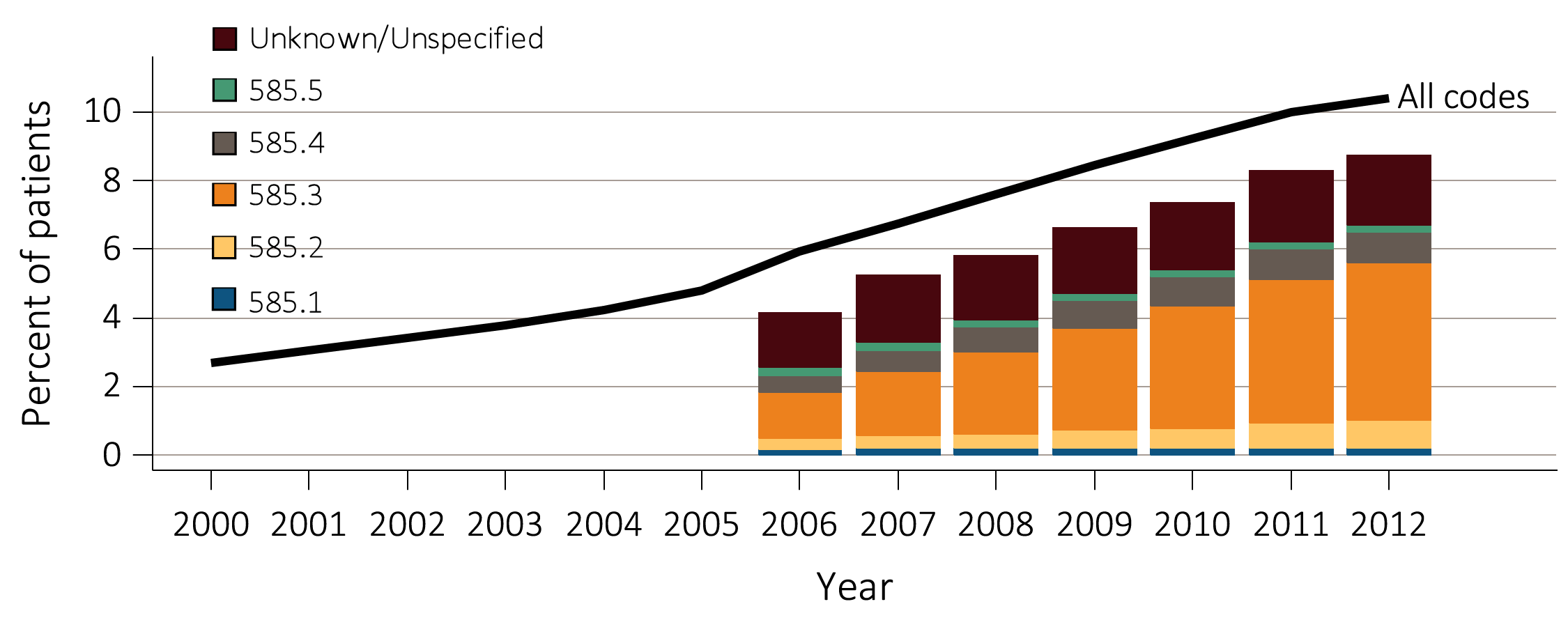 Data Source: Medicare 5 percent sample. See Table A at the beginning of this chapter for a description of ICD-9-CM codes and CKD stages.
Vol 1, CKD, Ch 2
6
vol 1 Figure 2.2 Temporal trends in CKD prevalence by race among Medicare patients age 65+, 2000-2012
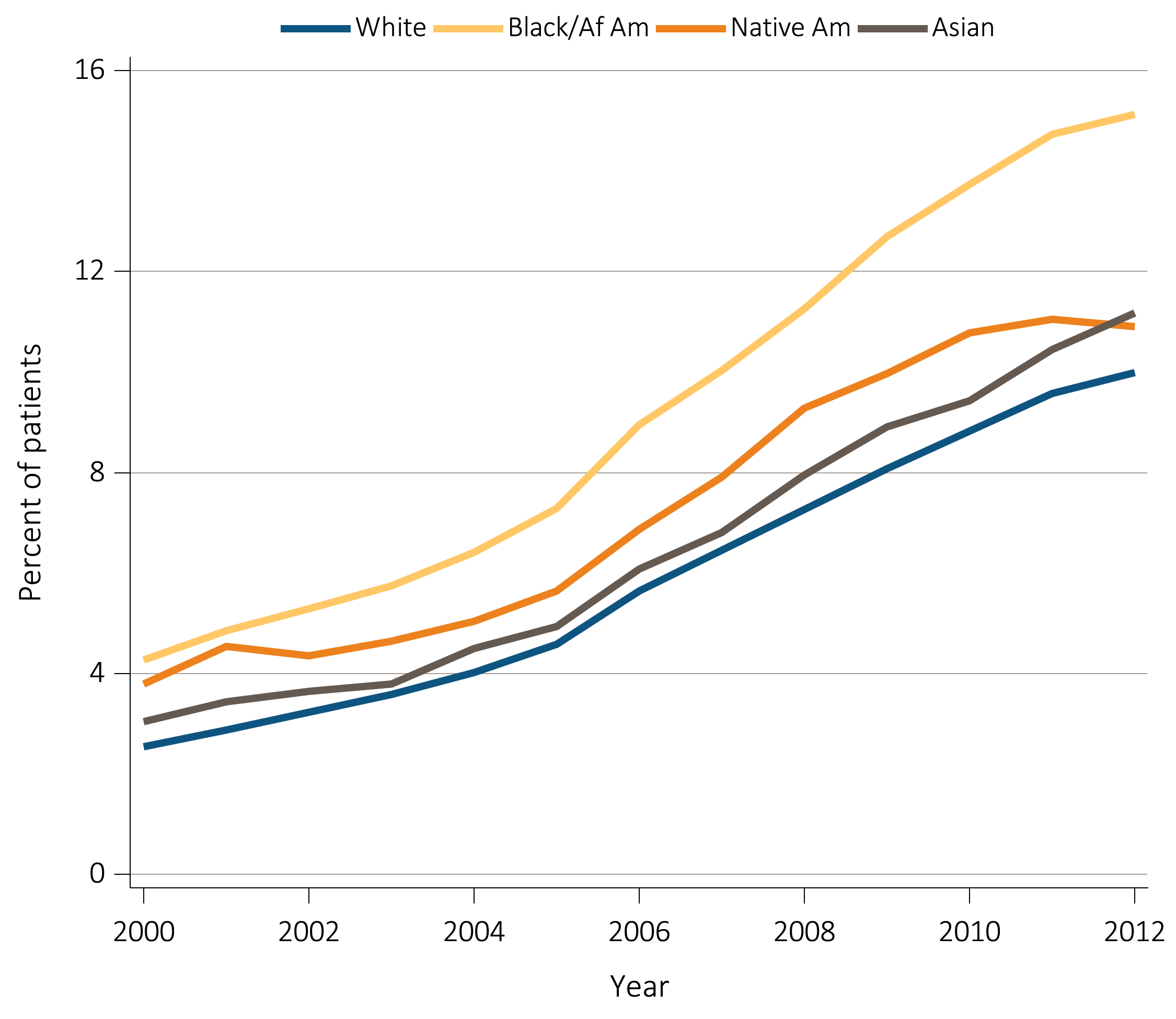 Data Source: Medicare 5 percent sample.
Vol 1, CKD, Ch 2
7
vol 1 Table 2.4 Percent of patients with CKD by demographic characteristics, among patients overall and with DM, HTN, or CVD, in NHANES (2011-2012) and Medicare (2012) datasets
Data Source: Medicare patients from the 5 percent sample, age 65 or older alive & eligible for all of 2012 and NHANES 2011-2012 participants, age 65 or older. CKD claims as well as other diseases identified in 2012. Abbreviations: CVD, cardiovascular disease; DM, diabetes mellitus; HTN, hypertension. * Values for cells with 10 or fewer patients are suppressed. a CVD defined as any of the self-report diseases: angina, myocardial infarction, stroke, coronary heart disease, or congestive heart failure.  b CVD defined as either one of the following comorbidities: cerebrovascular accident, peripheral vascular disease, atherosclerotic heart disease, congestive heart failure, dysrhythmia or other cardiac comorbidities. - No available data.
Vol 1, CKD, Ch 2
8
vol 1 Figure 2.3 Unadjusted cumulative probability for urine albumin & serum creatinine testing, among Medicare patients age 65+ WITHOUT a diagnosis of CKD, 2000-2012
(A) Urine albumin
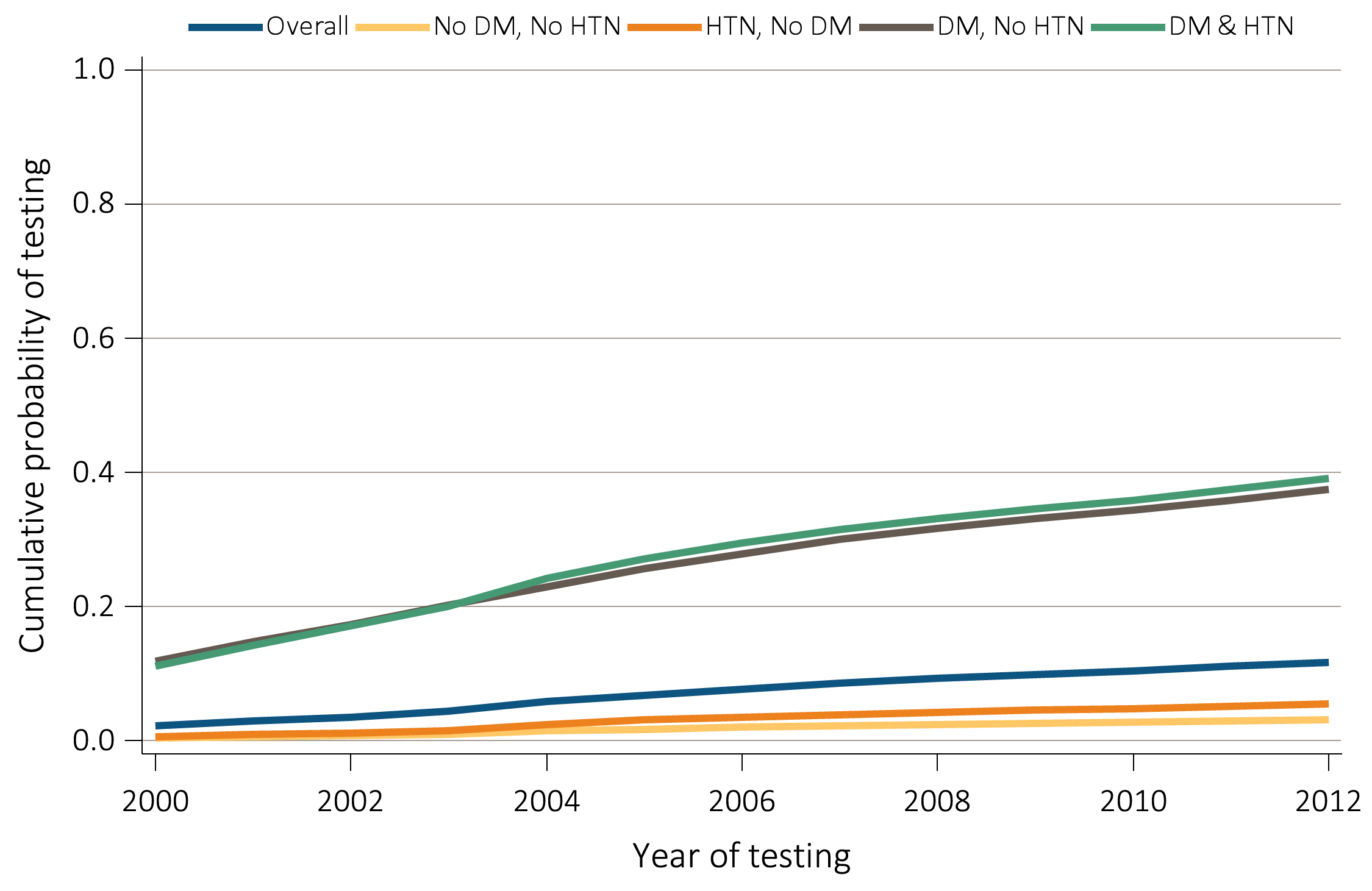 Data Source: Medicare patients from the 5 percent sample, age 65 or older with Part A & B coverage in the prior year. Tests tracked during each year. Abbreviations: DM, diabetes mellitus; HTN, hypertension.
Vol 1, CKD, Ch 2
9
vol 1 Figure 2.3 Unadjusted cumulative probability for urine albumin & serum creatinine testing, among Medicare patients age 65+ WITHOUT a diagnosis of CKD, 2000-2012
(B) Serum creatinine
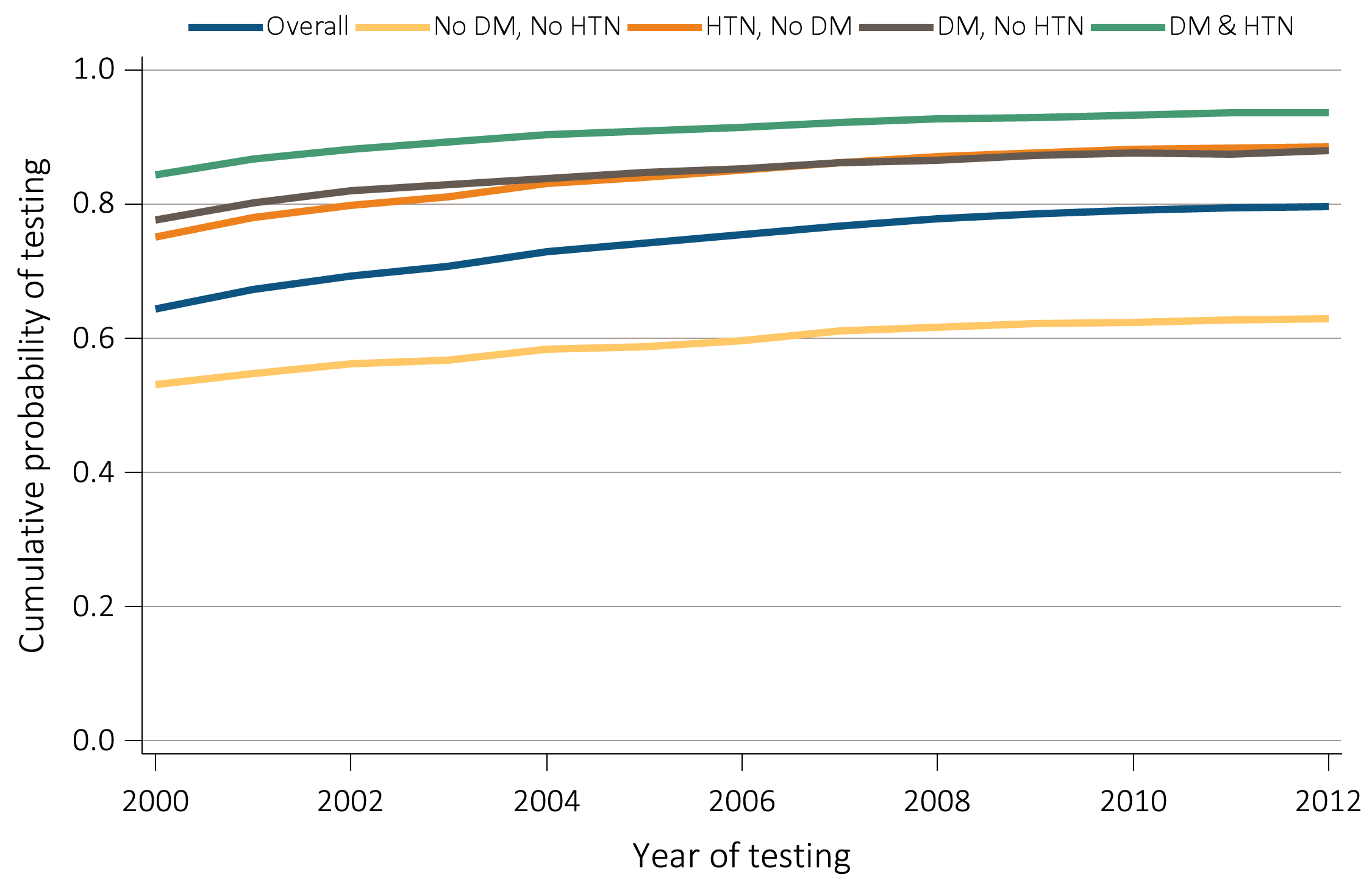 Data Source: Medicare patients from the 5 percent sample, age 65 or older with Part A & B coverage in the prior year. Tests tracked during each year. Abbreviations: DM, diabetes mellitus; HTN, hypertension.
Vol 1, CKD, Ch 2
10
vol 1 Figure 2.4 Unadjusted cumulative probability for urine albumin & serum creatinine testing, among Medicare patients age 65+ WITH a diagnosis of CKD, 2000-2012
(A) Urine albumin
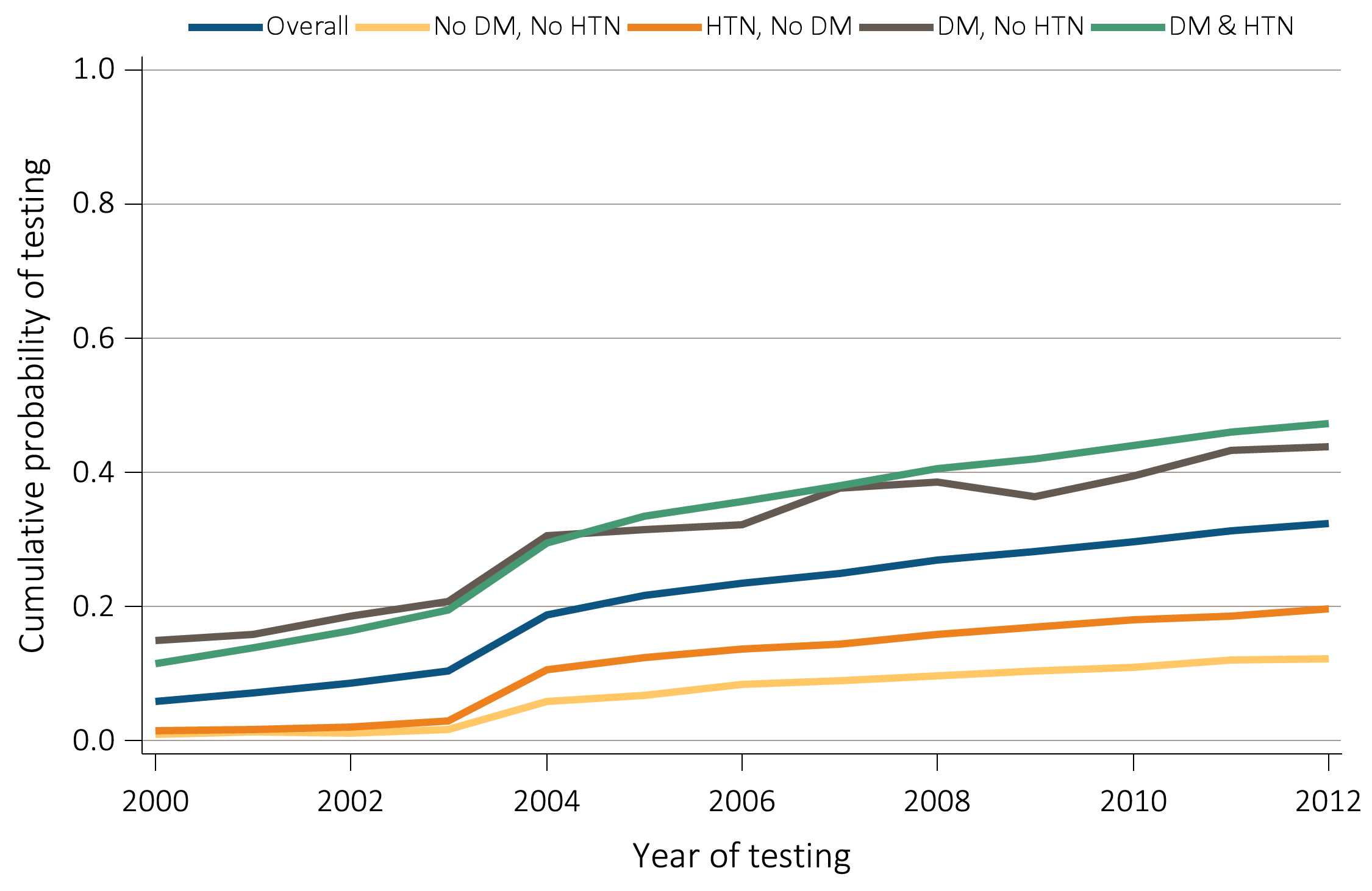 Data Source: Medicare patients from the 5 percent sample, age 65 or older with Part A & B coverage in the prior year. Tests tracked during each year. Abbreviations: DM, diabetes mellitus; HTN, hypertension.
Vol 1, CKD, Ch 2
11
vol 1 Figure 2.4 Unadjusted cumulative probability for urine albumin & serum creatinine testing, among Medicare patients age 65+ WITH a diagnosis of CKD, 2000-2012
(B) Serum creatinine
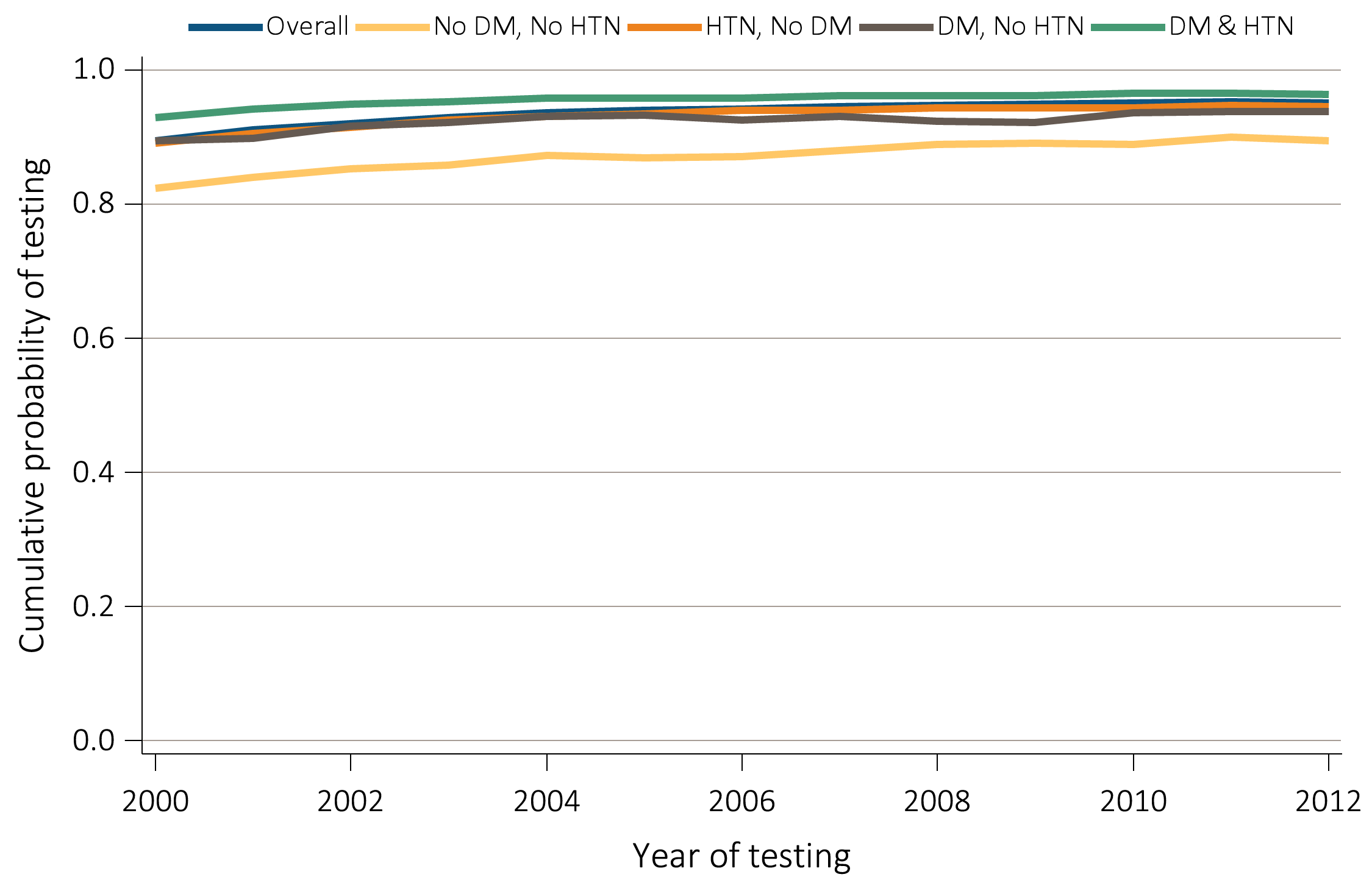 Data Source: Medicare patients from the 5 percent sample, age 65 or older with Part A & B coverage in the prior year. Tests tracked during each year. Abbreviations: DM, diabetes mellitus; HTN, hypertension.
Vol 1, CKD, Ch 2
12
vol 1 Figure 2.5 Adjusted cumulative probability of urine albumin (a) & serum creatinine (b) testing by demographic characteristics, among Medicare patients age 65+ WITHOUT a diagnosis of CKD, 2012
(A) Urine albumin
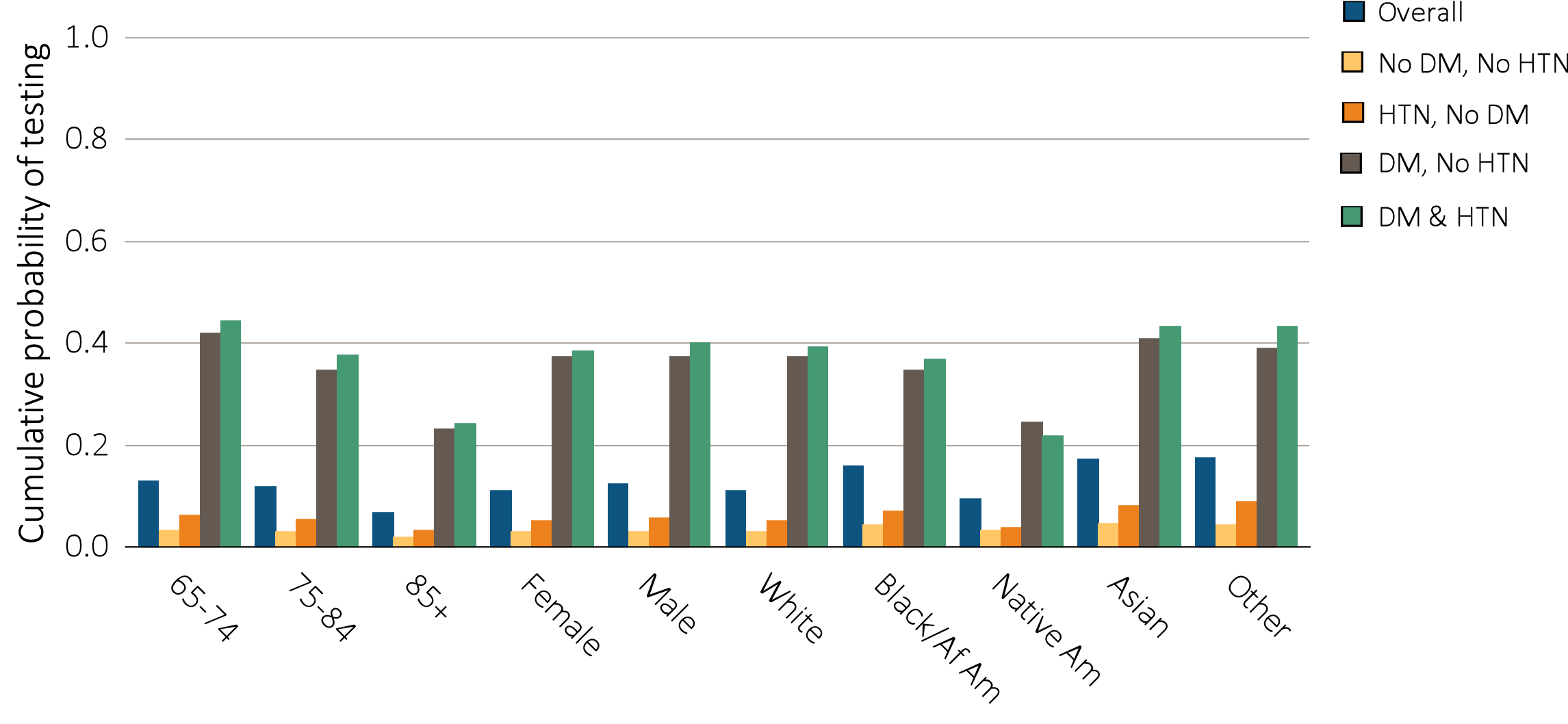 Data Source: Medicare 5 percent sample. Models are adjusted for age, race, and gender. Abbreviations: DM, diabetes mellitus; HTN, hypertension.
Vol 1, CKD, Ch 2
13
vol 1 Figure 2.5 Adjusted cumulative probability of urine albumin (a) & serum creatinine (b) testing by demographic characteristics, among Medicare patients age 65+ WITHOUT a diagnosis of CKD, 2012
(B) Serum creatinine
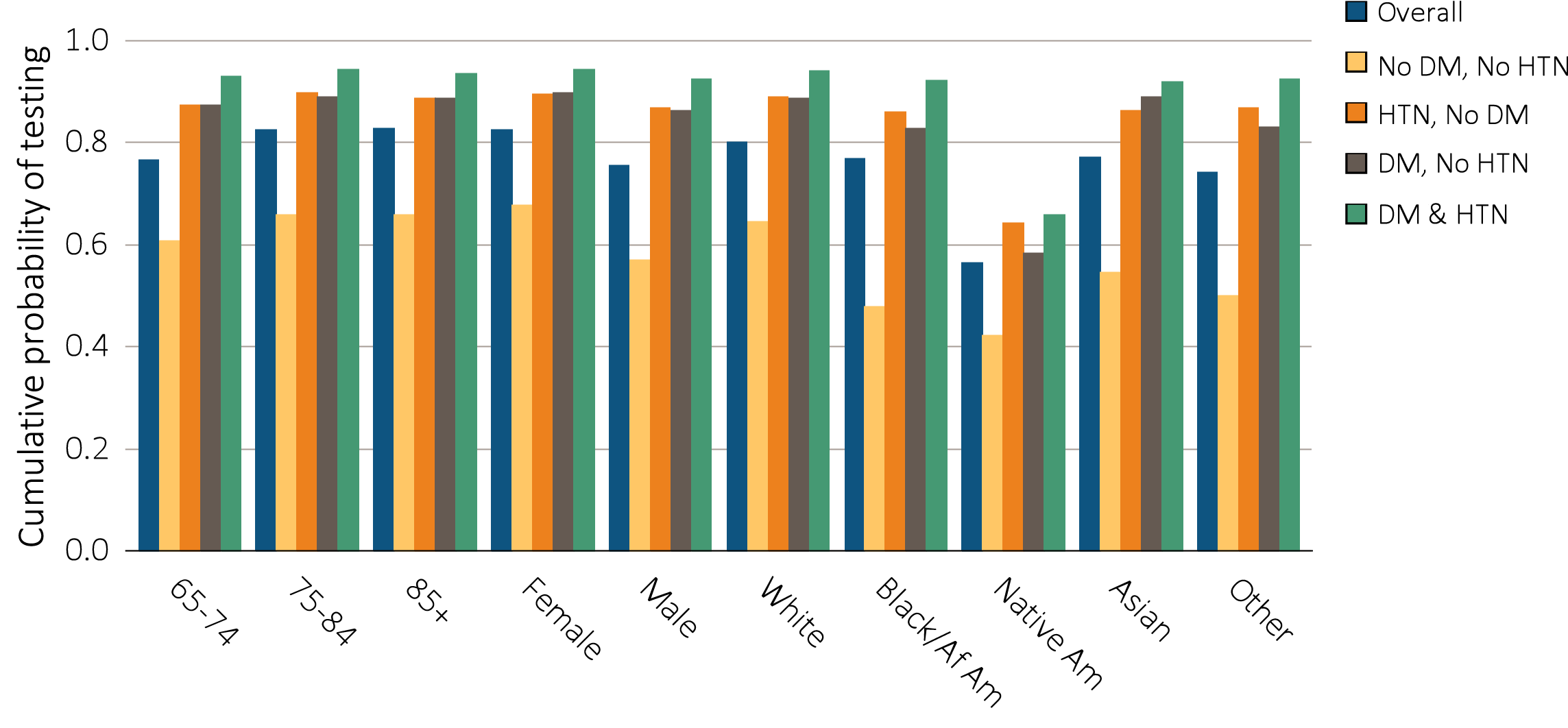 Data Source: Medicare 5 percent sample. Models are adjusted for age, race, and gender. Abbreviations: DM, diabetes mellitus; HTN, hypertension.
Vol 1, CKD, Ch 2
14
vol 1 Figure 2.6 Adjusted cumulative probability of urine albumin (a) & serum creatinine (b) testing by demographic characteristics, among Medicare patients age 65+ WITH a diagnosis of CKD, 2012
(A) Urine albumin
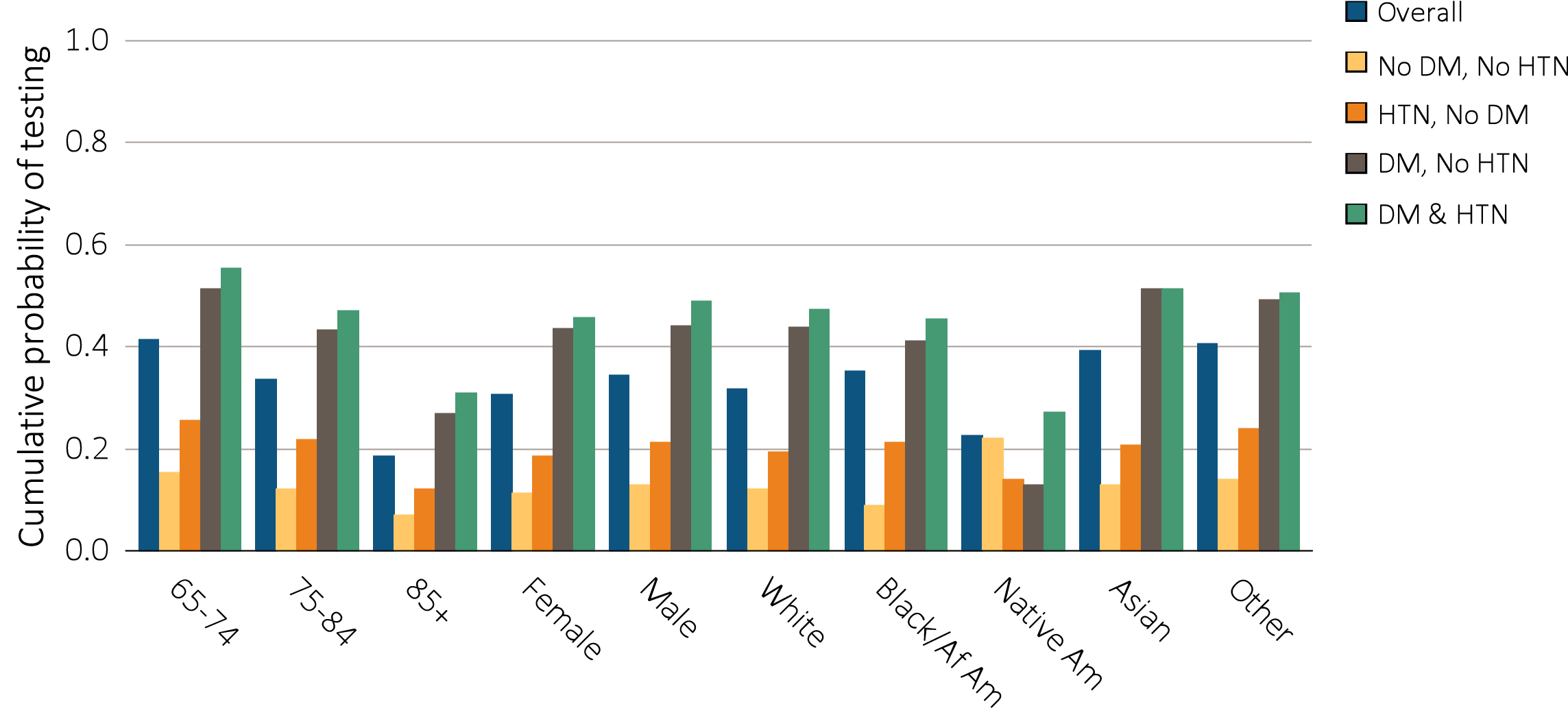 Data Source: Medicare 5 percent sample. Models are adjusted for age, race and gender. Abbreviations: DM, diabetes mellitus; HTN, hypertension.
Vol 1, CKD, Ch 2
15
vol 1 Figure 2.6 Adjusted cumulative probability of urine albumin (a) & serum creatinine (b) testing by demographic characteristics, among Medicare patients age 65+ WITH a diagnosis of CKD, 2012
(B) Serum creatinine
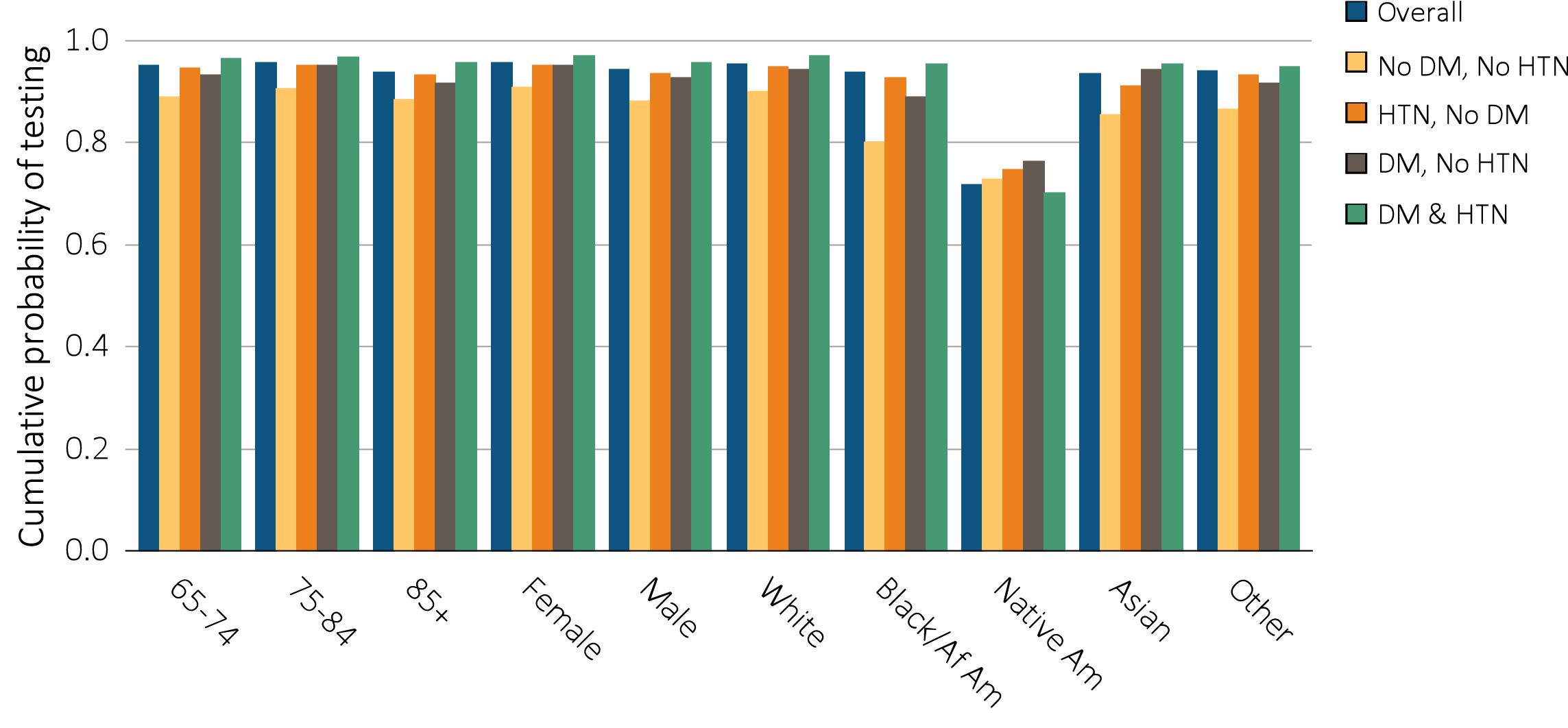 Data Source: Medicare 5 percent sample. Models are adjusted for age, race and gender. Abbreviations: DM, diabetes mellitus; HTN, hypertension.
Vol 1, CKD, Ch 2
16
vol 1 Table 2.5 Cumulative probability of a physician visit at month 12 after CKD diagnosis in 2011 among Medicare patients age 65+
Data Source: Medicare 5 percent sample. Patients alive & eligible all of 2011. CKD diagnosis is at date of first CKD claim in 2011; claims for physician visits were searched during the 12 months following that date. CKD diagnosis code of 585.3 or higher represents CKD Stages 3-5.
Vol 1, CKD, Ch 2
17